DASAR SISTEM INFORMASI
Dosen Pengampu : KARTINI S.Kom.,MMSI
Prodi Sistem Informasi - Fakultas Ilmu Komputer
DASAR SISTEM INFORMASI
Pert.05 :
Hardware, Software, dan evolusi SI
Learning  Outcomes
Siklus Pengolahan data dan Pengembangan Siklus Pengolahan Data
Siistem Komputer, Jenis komputer, dan Evolusi / Generasi komputer 
Pengenalan Hardware dan Komponen Pokok Hardware Komputer
Pengenalan Software, dan Jenis2 software
Learning  Outcomes
Pengenalan brainware
Komunikasi & Jaringan Komputer
Hardware komunikasi dan topologi Jaringan
PENGENALAN DASAR JARINGAN KOMPUTER
Jaringan Komputer dan lebih detil dibahas di Pert5B.
DEFINISI KOMPUTER
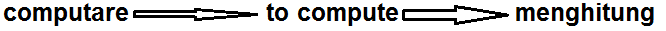 Komputer adalah :
 Alat elektronik
 Dapat menerima input data
 Dapat mengolah data
 Dapat memberikan informasi
 Menggunakaan suatu program yang tersimpan di memori 
   komputer
 Dapat menyimpan program dan hasil pengolahan
 Bekerja secara otomatis.
SIKLUS PENGOLAHAN DATA
INPUT
OUTPUT
pengolahan
data
informasi
PROCESSING
Data		: kumpulan kejadian yang diangkat dari suatu 
                                kenyataan
Pengolahan	: manipulasi dari data ke dalam bentuk yang lebih 
                                berguna dan berarti
Informasi	: hasil dari kegiataan pengolahan data yang 
                                memberikan bentuk yang lebih berarti dari suatu 
                                kejadian.
Pengantar Komputer A
Minggu ke 2 - 9
6
Pengembangan Siklus Pengolahan Data
ORIGINATION
INPUT
PROCESSING
OUTPUT
DISTRIBUTION
STORAGE
Origination: tahap yang berhubungan dengan proses pengumpulan data (pencatatan)
Input          : tahap proses memasukkan data ke dalam komputer lewat alat input
Processing : tahap proses pengolahan dari data yang sudah dimasukkan yang dilakukan oleh alat proses
Output      : tahap proses menghasilkan output dari hasil pengolahan data ke alat output
Distribution : tahap penyebaran output ke pihak yang membutuhkan informasi
Storage	:  tahap proses perekaman hasil pengolahan ke simpanan luar.
Pengantar Komputer A
Minggu ke 2 - 9
7
SISTEM KOMPUTER
Jaringan dari elemen-elemen yg saling berhubungan, membentuk satu kesatuan untuk melaksanakan suatu tujuan pokok
HARDWARE
	Peralatan dari sistem komputer yang secara fisik  terlihat  dan terjamah
SOFTWARE
	Program yang berisi perintah untuk melakukan  pengolaahan data
BRAINWARE
	Manusia yang terlibat dalam mengoperasikan serta mengatur sistem  komputer
Pengantar Komputer A
Minggu ke 2 - 9
8
JENIS KOMPUTER
Berdasarkan Data 
yang Diolah
Berdasarkan 
Ukurannya
Berdasarkan
Penggunaannya
Special
Purpose
Computer
Mainframe
Analog
Computer
Minicomputer
Digital
Computer
General 
Purpose
Computer
Microcomputer
Hybrid
Computer
Pengantar Komputer A
Minggu ke 2 - 9
9
EVOLUSI /PERKEMB.GENERASI KOMPUTER
Generasi Pertama (1946-1959)
Sirkuitnya menggunakan Vacum Tube
Program dibuat dengan bahasa mesin ; ASSEMBLER
Ukuran fisik komputer sangat besar
Cepat panas
Proses kurang cepat
Kapasitas penyimpanan kecil
Memerlukan daya listrik yang besar
Orientasi pada aplikasi bisnis
Pengantar Komputer A
Minggu ke 2 - 9
10
Generasi Kedua (1959-1964)
Sirkuitnya berupa transistor
Program dapat dibuat dengan bahasa tingkat
  tinggi ; COBOL, FORTRAN, ALGOL
Kapasitas memori utama sudah cukup besar
Proses operasi sudah cepat
Membutuhkan lebih sedikit daya listrik
Berorientasi pada bisnis dan teknik.
Pengantar Komputer A
Minggu ke 2 - 9
11
Generasi Ketiga (1964-1970)
Komponen yang digunakan berupa IC ( Integrated Circuit )
Pemrosesan lebih cepat
Kapasitas memori lebih besar lagi
Penggunaan listrik lebih hemat
Bentuk fisik lebih kecil
Banyak bermunculan application software
Generasi Keempat (1970-1990)
Menggunakaan Large Scale Integration ( LSI )
Dikembangkan komputer micro yang menggunakan micro processor
  & semiconductor yg berbentuk chip untuk memori komputer
Pengantar Komputer A
Minggu ke 2 - 9
12
Generasi Kelima
(sejak 1990 an)
Komputer pada generasi ini mengembangkan komputer yang bisa bercakap dengan manusia sehingga bisa meniru intelegensi manusia
Dikenal juga dengan sebutan Generasi Pentium.
Generasi Keenam
( abad 21 )
Generasi ini  adalah generasi masa depan 
 yang nantinya dikenal dengan Generasi Titanium.
Pengantar Komputer A
Minggu ke 2 - 9
13
PENGENALAN HARDWARE
Komponen Pokok Hardware Komputer :
CCU
INPUT
MEMORY
OUTPUT
CCU
Alat Input
Alat Proses
Alat Penyimpanan
Alat Output
Alat Komunikasi
5
1
3
4
5
2
ALU
Gambar Konfigurasi Komputer
CU
CPU
Pengantar Komputer A
Minggu ke 2 - 9
14
ALAT INPUT
Point of sale
Teleprinter Terminal
Financial Transaction 
   Terminal
Alat Input Langsung
MICR
OCR
OMR
Voice Recognition
Pointing Device
Touch Screen
Light Pen
Alat Input Tidak Langsung
Punch Card
Pita Magnetic
Disk Magnetic
Pengantar Komputer A
Minggu ke 2 - 9
15
ALAT INPUT
Mouse ditemukan oleh Douglas Engelbert.Mouse adalah hardware yang berfungsi untuk input device.
Sebagai pointer layar.
Ada 2 jenis yaitu Optic dan ball mouse.
Pada sebagian besar mouse terdapat tiga tombol, tetapi umumnya hanya dua tombol
Mouse
ALAT INPUT
Keyboard
Berfungsi sebagai input device untuk text, nomor, symbol, dan perintah untuk komputer.
Biasanya untuk komputer digunakan keyboard jenis QWERTY
[Speaker Notes: QWERTY yaitu huruf QWERTY berada sejajar]
ALAT INPUT
Barcode Scanner berfungsi untuk meng-scan kodebar produk di pasar swalayan.
Biasanya ada di mesin kasir
Barcode Scanner
ALAT INPUT
Joystick/game controller
Berfungsi untuk input device game computer dengan koneksi USB.
Biasanya berupa stick
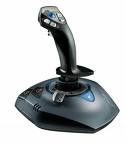 ALAT INPUT
Scanner
Scanner adalah suatu alat elektronik yang fungsinya mirip dengan mesin fotokopi. Mesin fotocopy hasilnya dapat langsung kamu lihat pada kertas sedangkan scanner hasilnya ditampilkan pada layar monitor komputer dahulu kemudian baru dapat dirubah dan dimodifikasi sehingga tampilan dan hasilnya menjadi bagus yang kemudian dapat disimpan sebagai file text, dokumen dan gambar. 
Bentuk dan ukuran scanner bermacam-macam, ada yang besarnya seukuran dengan kertas folio ada juga yang seukuran postcard, bahkan yang terbaru, berbentuk pena yang baru diluncurkan oleh perusahaan WizCom Technologies Inc. Scanner berukuran pena tersebut bisa menyimpan hingga 1.000 halaman teks cetak dan kemudian mentransfernya ke sebuah komputer pribadi (PC). Scanner berukuran pena tersebut dinamakan Quicklink. Pena scanner itu berukuran panjang enam inci dan beratnya sekitar tiga ons. Scanner tersebut menurut WizCom dapat melakukan pekerjaannya secara acak lebih cepat dari scanner yang berbentuk datar. 
Data yang telah diambil dengan scanner itu, bisa dimasukkan secara langsung ke semua aplikasi komputer yang mengenali teks ASCII.
ALAT INPUT
WebCam
Seseorang Menjadikan webcam yang terdapat di komputer lain sebagai kamera pengintai aktifitas pemiliknya tanpa diketahui oleh pemilik komputer tersebut.....
WEbcam berfungsi sebagai input device gambar/ video.
Bisa digunakan juga untuk chatting tatap muka.
Hardware berfungsi sebagai I/O
Monitor
Monitor adalah perangkat keras yang sangat penting dalam komputer.
Bertugas menampilkan gambar dari cpu yang telah diproses dahulu oleh AGP(Accelarated Graphic Card)
Jenisnya yaitu, CRT, LCD, dan monitor Flat berlayar TFT.
MonitorKonsep monitor diperkenalkan pertama kali oleh Hoare (1974) dan Brinch
Hardware berfungsi sebagai I/O
DLP (LCD) Projector
Pemrosesan Cahaya Digital (bahasa Inggris: Digital Light Processing, DLP) adalah sebuah teknologi yang digunakan dalam projektor dan televisi projeksi. DLP awalnya dikembangkan oleh Texas Instruments, dan mereka tetap pembuat satu-satunya teknologi ini, meskipun banyak produk pasar berlisensi menggunakan chipset mereka.
Dalam projektor DLP, gambar diciptakan oleh kaca kecil mikroskopis disusun dalam sebuah matrix di atas chip semikonduktor, dikenal sebagai Digital Micromirror Device (DMD). Setiap kaca mewakilkan satu pixel dalam gambar yang diprojeksikan. Jumlah kaca sama dengan resolusi gambar yang diprojeksikan: 800x600, 1024x768, dan 1280x720 matrix adalah beberapa ukuran DMD yang umum. Kaca-kaca ini dapat diubah posisinya dengan cepat untuk merefleksikan cahaya melalui lensa atau ke sebuah heatsink (disebut pembuangan cahaya dalam terminologi Barco).
ALAT PEMROSES
Tugas Arithmetic Logic Unit 
Melakukan semua perhitungan aritmatika yang terjadi sesuai instruksi program
Melakukan pengambilan keputusan dari operasi logika sesuai dengan instruksi program
C P U
( Central Processing Unit )
Tempat pemrosesan  instruksi-instruksi program
Tugas Contro Unit 
Mengatur & mengendalikan alat I/O
Mengambil instruksi dari main memory
Mengambil data dari main memory jika diperlukan oleh proses
Mengirim instruksi ke ALU bila ada perhitungan arithmatika/perbandingan logika serta mengawasi kerja ALU
Menyimpan hasil proses ke main memory
A L U
C U
Pengantar Komputer A
Minggu ke 2 - 9
24
CPU
CPU (Central Processing Unit) sebagai otak dan bagian utama komputer 
     Mengatur dan mengendalikan alat-alat input dan output. • Mengambil instruksi-instruksi dari memori utama (main memory).
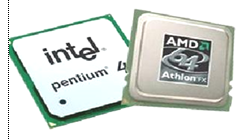 Chipset
Chipset adalah hardware yang ikut mnengontrol aktivitas keluar masuknya data (traffic)
Chipset merupakan IC ukuran kecil yang pada komputer merupakan layaknya "polisi lalu lintas" pada papan induk (motherboard), mengarahkan aliran data dan menentukan piranti apa yang didukung oleh Personal Komputer (PC).
Sebuah chipset mengarahkan data dari CPU ke kartu grafis (VGA) dan sistem memori (RAM). Chipset juga menentukan kecepatan dari front-side bus, bus memory dan bus grafis, serta kapasitas dan tipe memori yang di dukung motherboard.
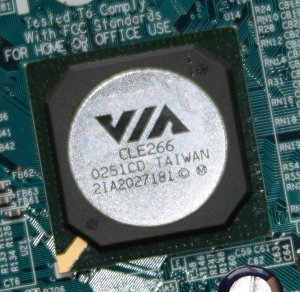 Motherboard
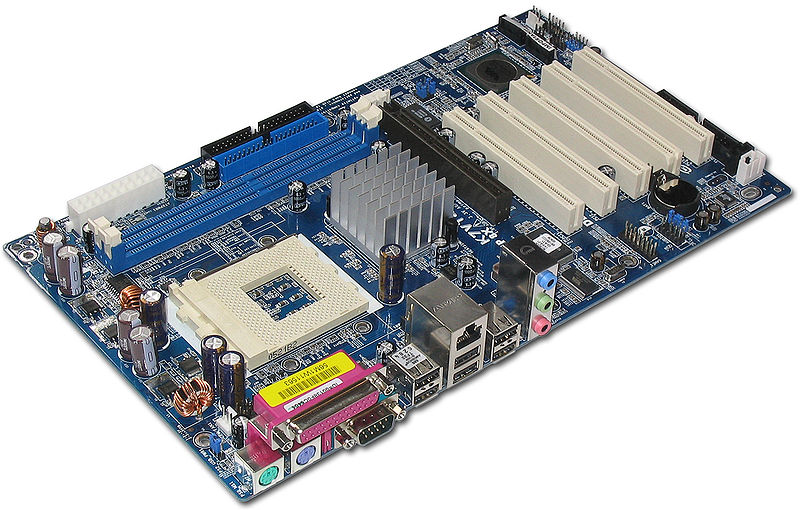 Papan sistem/papan induk yang merupakan tempat CPU, memori dan bagian lainnya, dan memiliki slot untuk kartu tambahan.
Soundcard
Sound card biasanya merupakan perlengkapan standar PC multimedia di pasaran. 
Berfungsi untuk mengubah sinyal dari processing unit ke bentuk sinyal suara yang di terima oleh speaker.
Biasanya semakin besar Db-nya ( kekuatan suaranya), semakin bagus suara yang dihasilkan.
ALAT PENYIMPANAN
MAIN MEMORY
Dipergunakan untuk menyimpan instruksi dan data yang akan diproses dan dari hasil pengolahan
REGISTER
Dipergunakan untuk menyimpan instruksi dan data yang sedang diproses
Dipergunakan untuk menyimpan program dan data secara permanen ( simpanan luar )
EXTERNAL 
MEMORY
Pengantar Komputer A
Minggu ke 2 - 9
29
Main Memory / Main Storage / Internal Memory / 
Internal Storage / Primary Storage / Temporary Storage /
Immediate Access Storage
Merupakan tempat penyimpanan terbesar dalam komputer
Ukuran dari Main Memory ditunjukkan oleh satuan terkecilnya yakni Byte
           Kilo Byte 	( KB )	= 1024 Byte
           Mega Byte 	( MB )	 = 1024 KB
           Giga Byte 	( GB ) 	= 1024 MB
           Terra Byte
1 Byte memory terdiri dari 8 Bit ( Binary Digit ), dimana setiap digit diwakili oleh digit 
  1 atau 0,   sehingga membentuk kode pada lokasi memory ( address )
Sistem pengkodeannya dapat berbentuk BCD, SBCDIC, EBCDIC, atau kode ASCII
Pengantar Komputer A
Minggu ke 2 - 9
30
Alat Pemroses
CPU
CU
Register
Alat Input
ALU
Alat Output
Main Memory

RAM
ROM
Main Memory terdiri dari RAM dan ROM
Pengantar Komputer A
Minggu ke 2 - 9
31
RAM ( Random Acces Memory ) merupakan memory yang dapat diisi dan diambil isinya oleh programmer.
Struktur RAM :
 Input Storage	; untuk menampung input yang dimasukkan oleh alat  Input                                           2. Program Storage; untuk menyimpan semua instruksi program yang akan diproses 
3. Working Storage; untuk menyimpan data yang akan diolah dan dari hasil proses
4. Output Storage	; untuk menampung hasil akhir dari pengolahan data yang akan ditampilkanke alat output.	
RAM memiliki kemampuan untuk melakukan pengecekan dari data yang isimpannya,
 disebut dengan istilah PARITY CHECK          EVEN PARITY CHECK
					                (Jumlah bit 1 harus genap)
					                ODD PARITY CHECK
					                 (Jumlah bit 1 harus ganjil)
ROM ( Read Only Memory ) merupakan memory yang hanya dapat dibaca saja.
Pengantar Komputer A
Minggu ke 2 - 9
32
REGISTER
Merupakan simpanan kecil yang memiliki kecepatan tinggi ( 5 sampai 10 kali  kecepatan main memory )
Digunakan untuk menyimpan instruksi dan data yang sedang diproses oleh CPU 
 (instruksi lain yang menunggu giliran disimpan di main memory )
Terbagi atas : 
  1. Instruction Register ( IR ) atau Program Register yang digunakan untuk menyimpan instruksi yang sedang diproses
   2. Program Counter ( PC ) atau Control Counter / instruction counter adalah register yang digunakan untuk menyimpan alamat ( address ) lokasi dari main 
          memory yang berisi instruksi yang sedang diproses.
Register yang berhubungan dengan data yang sedang diproses disebut General  
 Purpose  
 Register yang memiliki kegunaan sebagai Operand Register ( untuk menampung data atau operand yang sedang diolah ) & sebagai Accumulator (untuk penyimpan hasil dari operasi aritmatika dan logika yang dilakukan ALU).
Pengantar Komputer A
Minggu ke 2 - 9
33
Sebagai tambahan dari Register, beberapa CPU menggunakan suatu 
Cache Memory / Scratch-pad Memory / High-speed buffer / Buffer 
Memory dengan tujuan agar kerja dari CPU lebih efisien dan dapat 
mengurangi waktu yang terbuang.
MAIN
MEMORY
C P U
CACHE 
MEMORY
Pengantar Komputer A
Minggu ke 2 - 9
34
EXTERNAL MEMORY
MICRO DISK
SASD
DASD
MINI DISK
MAGNETIC DISK
REMOVABLE DISK
( DISK PACK )
PUNCH CARD
HARD CARD
HARD DISK
PAPER TAPE
FIXED DISK
(WINCHESTER DISK)
MAGNETIC TAPE
TAPE STRIP CATRIDGE
REEL TO REEL
DISK 
CARTRIDGE
OPTICAL DISK
CARTRIDGE TAPE
MAGNETIC DRUM
CASSETTE
MEGNETIC DUBBLE MEMORY
Pengantar Komputer A
Minggu ke 2 - 9
35
MEMORY RAM
RAM - tempat penyimpanan data jangka pendek, sehingga komputer tidak perlu selalu mengakses hard disk untuk mencari data. Jumlah RAM yang lebih besar akan membantu kecepatan komputer
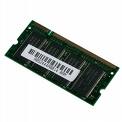 VGA Card
VGA card merupakan alat untuk memberikan resolusi warna, sebagai pemroses menampilkan gambar ke monitor
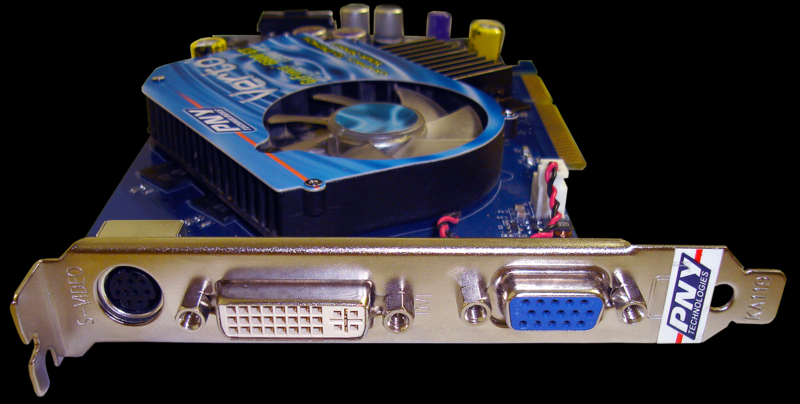 CD-Rom/Rw Reader/Writer
CdRom drive berfungsi hanya untuk membaca CD dan menulis, tidak dapat menghapus, dan menulis ulang keping CD yang telah dihapus.
Sedangkan CDRW dapat membaca , mnulis, menghapus cd
Floppy Disk Drive
Disket atau floppy disk adalah sebuah perangkat penyimpanan data yang terdiri dari sebuah medium penyimpanan magnetis bulat yang tipis dan fleksibel dan dilapisi lapisan plastik berbentuk kotak atau persegi panjang.
Disket "dibaca" dan "ditulis" menggunakan floppy disk drive, yang terletak di CPU. Kapasitas disket yang paling umum adalah 1,44 MB (seperti yang tertera pada disket), meski kapasitas sebenarnya adalah sekitar 1,41 MB.
DVD-Rom/Rw Reader/Writer
Dvd singkatan dari Digitall Versatile disc
Lebih besar kapasitasnya dari Cd
Fungsinya sama dengan CDrom/rw
HARDISK
Hardisk adalah jenis piringan magnetik yang memiliki kapasitas besar, dan berfungsi sebagai penyimpan data di internal casing atau biasanya tempat penyimpan program
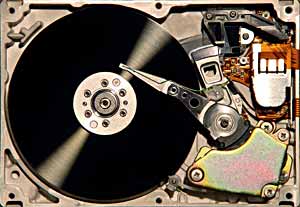 Modify : Asep Kurniawan
FLOPPY DISK (DISKET)
Cakram liuk atau disket (bahasa Inggris: floppy disk) adalah sebuah perangkat penyimpanan data yang terdiri dari sebuah medium penyimpanan magnetis bulat yang tipis dan lentur dan dilapisi lapisan plastik berbentuk persegi atau persegi panjang.
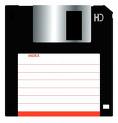 CD (COMPACT DISK) / DVD
CD adalah piringan optik yang dapat menampung data hingga ribuan kali dibanding disket, pembacaan dan penulisan data pada piringan melalui sinar laser
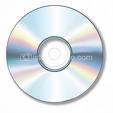 MEMORY CARD
Kartu memori adalah sebuat alat penyimpan data digital; seperti gambar digital, berkas digital ,suara digital dan video digital. Kartu memori biasanya mempunyai kapasitas ukuran berdasarkan standard bit digital yaitu 16MB, 32MB,64MB, 128MB, 256MB dan seterusnya kelipatan dua. Kartu memori terdapat beberapa tipe yang sampai sekarang ini ada sekitar 43 jenis. Jumlah kapasitas terbesar saat ini adalah tipe CF (Compact Flash) dengan 8 GB (info : 1 GB = 1024MB, 1048576KB). Untuk membaca data digital yang disimpan didalam kartu memori kedalam komputer, diperlukan perangkat pembaca kartu memori
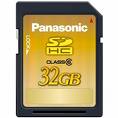 FLASHDISK
(sering juga USB flash drive ini disebut Flashdisk atau UFD) adalah alat penyimpanan data memori flash tipe NAND yang memiliki alat penghubung USB yang terintegrasi. Flash drive ini biasanya berukuran kecil, ringan, serta bisa dibaca dan ditulisi dengan mudah. Per November 2006, kapasitas yang tersedia untuk USB flash drive ada dari 64 megabyte sampai 512 gigabyte. Besarnya kapasitas media ini tergantung dari teknologi memori flash yang digunakan.
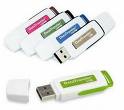 DOT MATRIK
PRINTER
IMPACK 
PRINTER
DAISY WHEEL
PRINTER
PRINTER
HARDCOPY 
DEVICE
PLOTTER
THIMBLE
PRINTER
COMPUTER 
OUTPUT 
TO MICROFILM
CHAIN
PRINTER
BAND
PRINTER
VIDEO DISPLAY
DRUM
PRINTER
ALAT OUTPUT
SOFTCOPY 
DEVICE
FLAT PANEL
THERMAL
PRINTER
NON-IMPACT 
PRINTER
SPEAKER
LASER
PRINTER
THERMAL
TRANSFER
DRIVE 
DEVICE
DISK DRIVE
INKJET
PRINTER
ELECTROSTATISTIC
PRINTER
TAPE DRIVE
Pengantar Komputer A
Minggu ke 2 - 9
46
CONTOH MACAM-MACAM ALAT OUTPUT
MACAM-MACAM KELUARAN :
 Tulisan
  Image / gambar
  Suara
  Bentuk lain yayng dapat dibaca komputer
Pengantar Komputer A
Minggu ke 2 - 9
47
lainnya
Printer
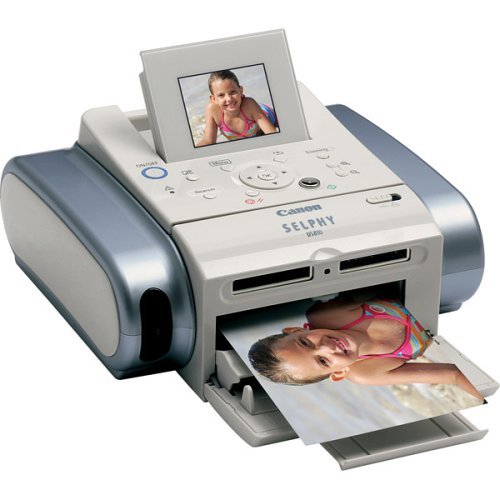 Printer adalah hardware yang juga output device
Keluarannya berupa grafik yang telah dicetak berdasarkan perintah komputer yang telah dibaca oleh Head printer
Wadah tinta di printer bernama Cartridge.
Modify : Asep Kurniawan
lainnya
Speaker
Speaker adalah komponen elektronika yang menerima sinyal masukan dan memberikan respon keluaran berupa frekuensi audio (suara) dengan cara menggetarkan komponennya yang berbentuk selaput
Modify : Asep Kurniawan
Plotter
Plotter adalah hardware sejenis printer, namun lebih besar.
Biasanya digunakan Arsitek untuk mencetak desain bangunan.
Modify : Asep Kurniawan
KOMUNIKASI & JARINGAN KOMPUTER
Tiga buah elemen untuk komunikasi data :
Sumber
Media Transmisi
Penerima
Transmisi Data :
Media Transmisi ( Kabel, Satellite System, Laser System )
Kapasitas Channel Transmisi ( Voice Band, Wideband )
Tipe Channel Transmisi ( One-Way, Either-Way, Both-Way )
Kode Transmisi ( ASCII code, SBCDIC code )
Mode Transmisi ( Serial, Synchronous, Asynchronous )
Protocol : suatu kumpulan dari aturan yang berhubungan 
                   dengan komunikasi data.
Pengantar Komputer A
Minggu ke 2 - 9
51
Dasar Komunikasi
Tiga Tingkatan Komunikasi Komputer
Tingkat Aplikasi
Tingkat Komputer
Saluran Komunikasi
Protokol
Seperangkat aturan untuk komunikasi
Standard Open System Interconnection (OSI)
52
Model Referensi OSI
53
Website ISO
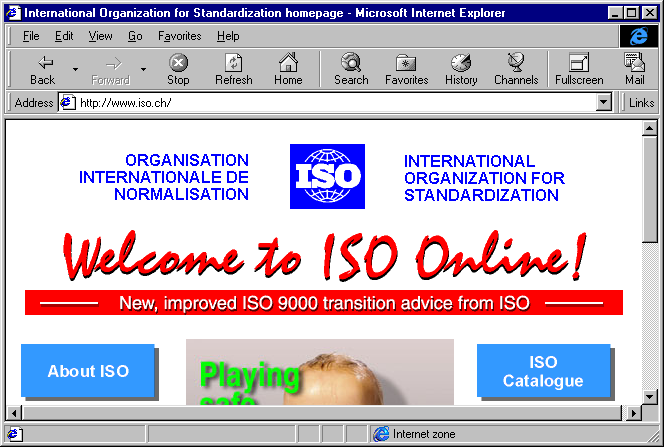 54
Protokol untuk Komunikasi Komputer
Komputer dahulu
Terminal
Sneaker net
System Network Architecture (SNA)
Diciptakan IBM tahun 1974
Brand name (merk)
Token-Ring
Dikendalikan komputer host
Peer-ke-peer
55
Protokol untuk Komunikasi Komputer
Ethernet
Xerox bekerjasama dengan Intel and Digital Equipment Corporation mengembangkan protokol ini
Bukan nama brand (merk)
Didefinisikan oleh IEEE
Berfungsi dengan jalur transmisi tunggal
Tidak ada token yang disampaikan
56
Paket
Sebagian dari keseluruhan data yang akan dikomunikasikan, digabung dengan alamat komputer yang dituju untuk data dan kontrol informasi lain
TCP/IP adalah salah satu paket protokol saklar (switch)
57
Alamat Jaringan
Alamat
Serangkaian nomor yang terdiri dari empat bagian
Masing-masing bagian bernilai dari 0 – 255
Penyedia Jasa Internet (ISP)
User berhubungan melalui carrier umum
Protokol Internet Jalur Seri (SLIP) dan Protokol Point-kePoint (PPP)
Protokol untuk user di rumah
58
Protokol untuk Sistem Telepon Publik
X.25
Analog
Protokol lama
Layanan Jaringan Digital yang Terintegrasi (ISDN)
Digital
Dapat menyampaikan suara, data, dan gambar
59
Protokol untuk Sistem Telepon Publik
Frame Relays
Beralih ke serat optik
Asynchronous Transfer Mode (ATM)
Ukuran paket lebih kecil
Kecepatan trensmisi lebih tinggi
60
Standard
Manajemen
Pengolah informasi
Lingkungan
Input
Transformasi
Output
Komunikasi Data Menghubungkan Sistem Umum Unsur Model
61
Jaringan
Tiap alat harus dihubungkan ke media komunikasi melalui suatu network interface card
62
TOPOLOGI JARINGAN
Star Network
Hierarchical Tree Network
Pengantar Komputer A
Minggu ke 2 - 9
63
Loop Network
Bus Network
Pengantar Komputer A
Minggu ke 2 - 9
64
Ring Network
Web Network
Pengantar Komputer A
Minggu ke 2 - 9
65
Gambar Local Area Network ( LAN )
Pengantar Komputer A
Minggu ke 2 - 9
66
Jenis – jenis Jaringan
LAN (Jaringan Lokal)
Area terbatas, hingga + 100 mikro komputer (PC)
Terdapat fasilitas office automation
MAN (Jaringan Metropolitan)
Mencakup suatu kota/metropolitan
WAN (Jaringan Luas)
Mencakup area geografis yang luas
Mencakup berbagai jenis sirkuit
Umumnya termasuk komputer host
67
Workstation
1
Manager 1
Letter Quality
Printer
BUS
Workstation
2
Network
Server
Secretary 1
Users
Workstation
3
Plotter
Secretary 2
Hard
Disk
Workstation
4
Manager 2
Local Area Network
68
Contoh MAN
Internet melalui Sistem TV Cable
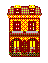 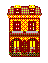 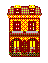 Junction
Box
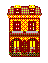 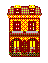 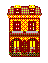 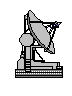 Head End
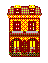 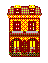 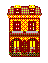 Server untuk Koneksi ke Internet
Wide Area Network
Satelit
Modem user
IXC circuit
Stasiun bumi
Local
loop
(interexchange
     channel)
Stasiun bumi
Kantor pusat pwerusahaan telepon
Menara Microwave
IXC circuit
(interexchange
    channel)
Menara Microwave
Local
loop
Kantor pusat pwerusahaan telepon
Modem user
Kantor pusat pwerusahaan telepon
Kantor pusat pwerusahaan telepon
70
Hardware 
Komunikasi Data
Modem
- untuk merubah data dari bentuk digital ke analog, dan sebaliknya 
 -Kecepatan transmisi dalam satuan bit per detik
 -Loop lokal

Multiplexer, memungkinkan beberapa signal komunikasi 
                           menggunakan sebuah channel transmisi 
                           bersama-sama
Pengantar Komputer A
Minggu ke 2 - 9
71
Hardware 
Komunikasi Data
Concentrator, menggabungkan beberapa signal data dari channel transmisi kapasitas rendah ke kapasitas tinggi
Communication Processor, mengontrol arus data yang masuk ke CPU
Hub
Menerima paket data dari komputer pada salah satu ujung topografi bentuk star dan menyalin isinya ke komputer lain
Komputer
Komputer
Modem selalu dibutuhkan untuk menghubungkan telepon dengan komputer digital
Modem
Modem
Saluran
Komunikasi Data dengan Modem
73
Hardware Komunikasi
Router
Alat yang menghubungkan lebih dari satu LAN
Lebih canggih daripada bridge
Mengolah informasi header dari suatu paket
Switch (Saklar)
Menyaring data yang tidak ditujukan pada suatu komputer dalam jaringan
74
Hubungan Komusikasi
Jalur Pribadi
Sirkuit yang selalu terbuka untuk lalu lintas komunikasi
Disebut juga leased line atau dedicated line
Ada dua tipe
T-1 kecepatan maksimum 1.5 Mbps
T-3 kecepatan maksimum 43 Mbps
75
Hubungan Komusikasi
Jaringan Maya Pribadi (VPN)
Software Tunnel yang membuat hubungan internet menjadi lebih aman
Privasi lebih terjaga 
Biaya lebih efektif dibandingkan dengan jalur pribadi
76
Manajemen Jaringan
Merupakan sistem saraf dari suatu organisasi
Perencanaan Jaringan
Mengantisipasi kebutuhan jaringan perusahaan
Memantau kinerja
Kendali Jaringan
Menentukan letak kesalahan
Kesalahan dalam komunikasi data
Memberi peringatan kemungkinan adanya kesalahan
77
Manajemen Jaringan
Manajer Jaringan
Merencanakan, menerapkan, mengoperasikan, dan mengendalikan jaringan komunikasi data suatu perusahaan
Staf
Analis jaringan (sejenis analis sistem)
Analis software
Teknisi Komunikasi Data (khusus untuk hardware)
Manajer LAN
78
Jaringan Nirkabel
Jaringan Selular
Telepon genggam
Terutama untuk suara
LAN Nirkabel
Perluasan dari LAN biasa
WAN Nirkabel
Mencakup satu wilayah (negara)
79
Personal Communication Network (PCN) adalah infrastruktur jaringan untuk nirkabel. Saat ini belum dijalankan.
Jaringan Nirkabel
Jaringan Paging
Hanya mampu menerima
80
Jaringan dengan Kemampuan Mobile
MU MU
MU MU
Fixed host
MSS
MSS
Fixed 
network
Fixed host
Fixed host
MSS
MSS
Fixed host
MU MU
MU MU
MSS : sistem suport mobile
MU : unit mobile
81
PENGENALAN DASAR JARINGAN KOMPUTER
Komunikasi Data
 Jenis Jenis Jaringan
 Perangkat Keras dan Lunak 
 Contoh Konfigurasi
 Arsitektur Protokol
 Sistem Operasi Jaringam
Definisi
Jaringan komputer adalah sekumpulan peralatan komputer yang dihubungkan agar dapat saling berkomunikasi dengan tujuan membagi sumber daya (seperti file dan printer).
Agar jaringan dapat berfungsi, dibutuhkan layanan-layanan yang dapat mengatur pembagian sumber daya.
Dibutuhkan aturan-aturan (protocols) yang mengatur komunikasi dan layanan-layanan secara umum untuk seluruh sistem jaringan
Sistem Komunikasi
Jaringan komputer = jaringan komunikasi data = sistem komunikasi
Pertukaran data minimal antar dua entitas

Model komunikasi umum:
Sistem
Pengiriman
Tujuan
Penerima
Sumber
Pengirim
Sistem Sumber
Sistem Tujuan
Sistem Komunikasi (...)
Contoh:
Jaringan
Telepon
Umum
Server
Modem
komputer
Modem
Sistem Sumber
Sistem Tujuan
Komunikasi Data
Sistem
Pengiriman
Tujuan
Penerima
Sumber
Pengirim
Text
Text
Aliran data 
digital (bit-bit)
Sinyal
analog
Sinyal
analog
Aliran data 
digital (bit-bit)
Jenis-Jenis Jaringan
Berdasarkan koneksi (keterhubungan):
Broadcast Links
Point-to-point Links
Berdasarkan skala:
Local Area Network (LAN)
Metropolitan Area Network (MAN)
Wide Area Network (WAN)
Internetwork (internet)
Berdasarkan topologi:
Bus
Star
Ring
dll
Berdasarkan protokol:
Ethernet
Token Ring
dll
Berdasarkan arsitektur
Peer-to-peer
Client/Server
hybrid
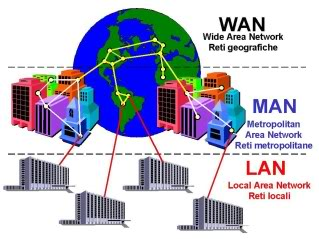 LAN
Jaringan komputer lokal yang dimiliki oleh sebuah organisasi, dimana perangkat jaringan yang saling terhubung terletak didalam sebuah gedung atau antar gedung yang berjarak beberapa km.
Teknologi:
Ethernet LAN
Wireless LAN
Contoh konfigurasi LAN
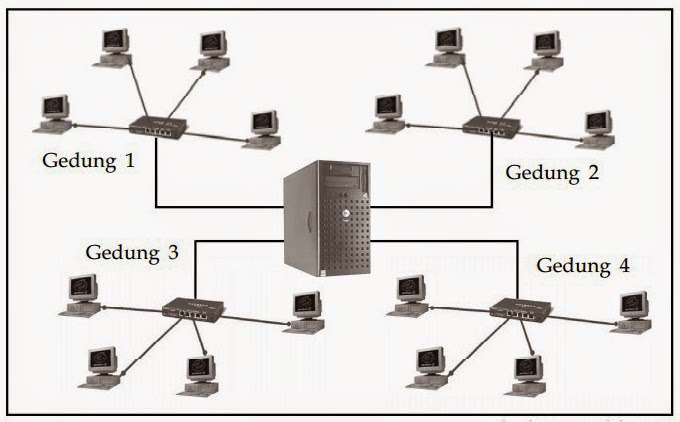 CONTOH LAN
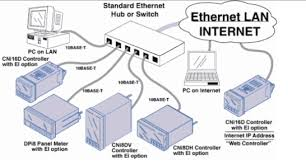 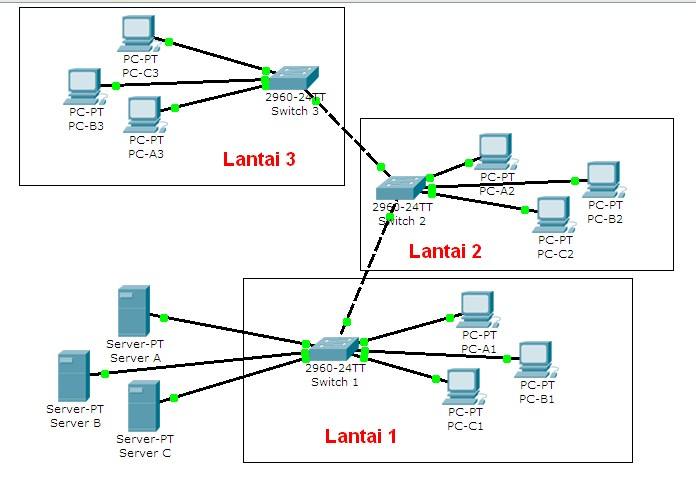 Contoh konfigurasi LAN
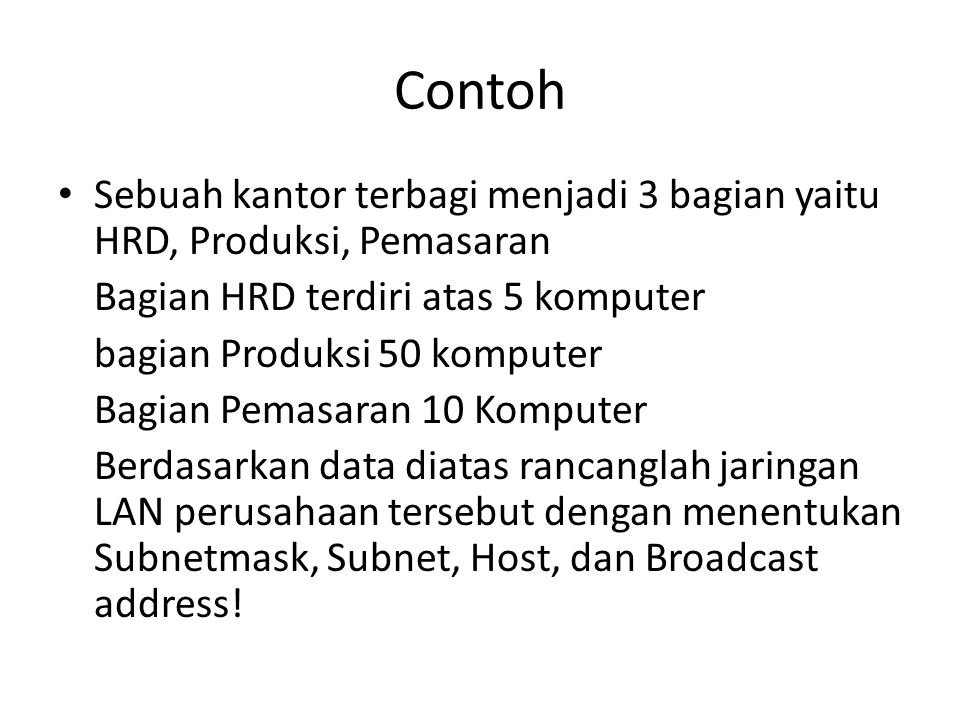 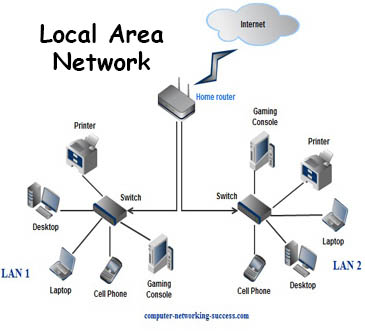 MAN/ Metropolitan area network
MAN adalah suatu jaringan dalam suatu kota dengan transfer data berkecepatan tinggi yang menghubungkan berbagai lokasi seperti kampus, perkantoran, pemerintahan, dan sebagainya
Jaringan komputer yang jangkauannya mencakup kota.
Teknologi: jaringan TV kabel
Contoh MAN
Internet melalui Sistem TV Cable
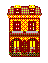 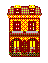 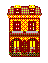 Junction
Box
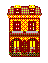 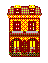 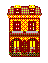 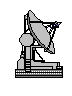 Head End
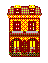 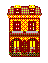 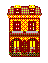 Server untuk Koneksi ke Internet
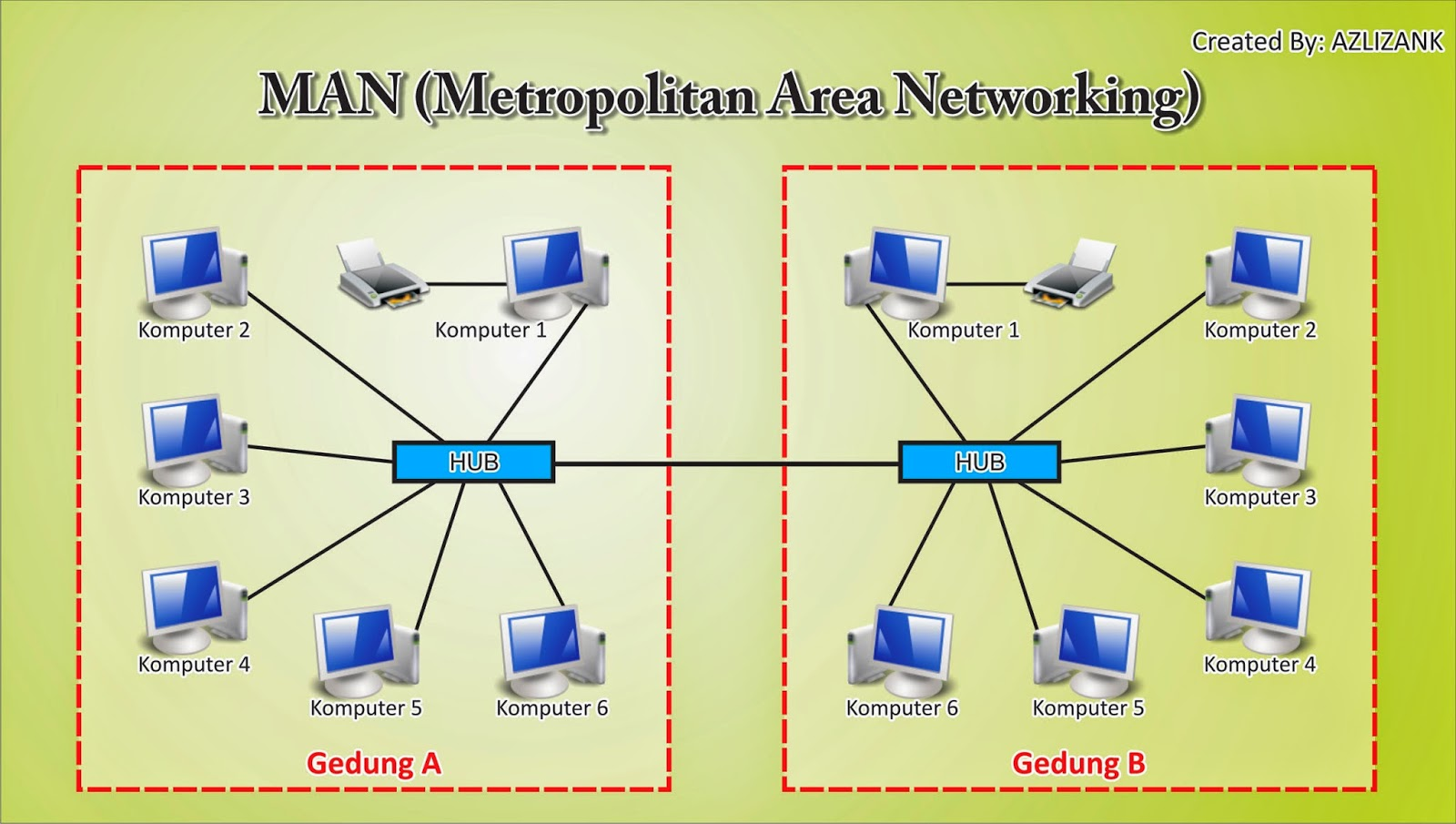 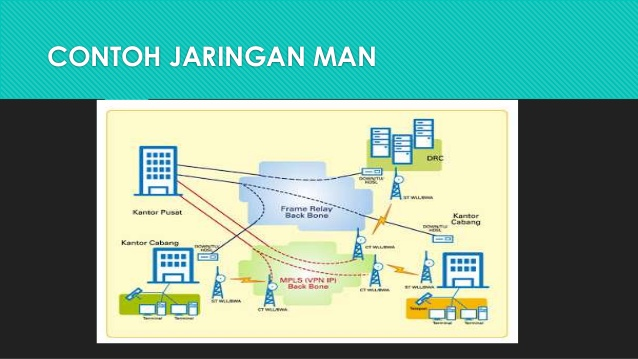 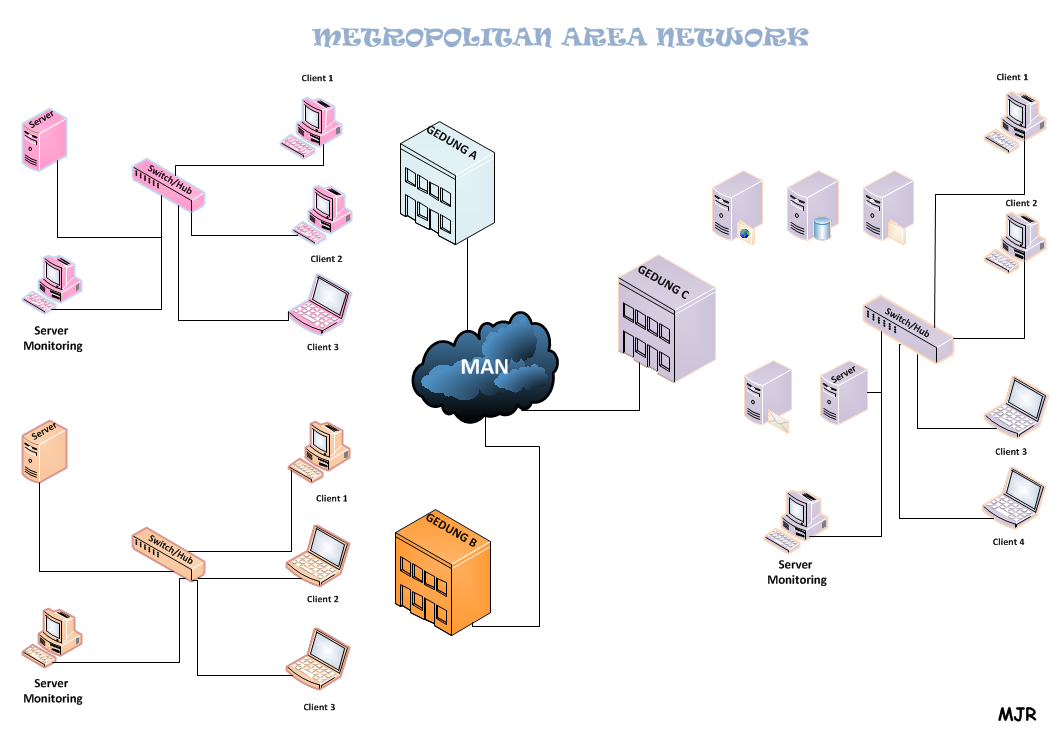 WAN
Jaringan komputer yang cakupannya lebih luas dari LAN, yaitu dari negara sampai benua.
Teknologi:
Circuit Switching
Packet Switching
Frame Relay
Asynchronous Transfer Mode (ATM)
Jaringan wireless seluler
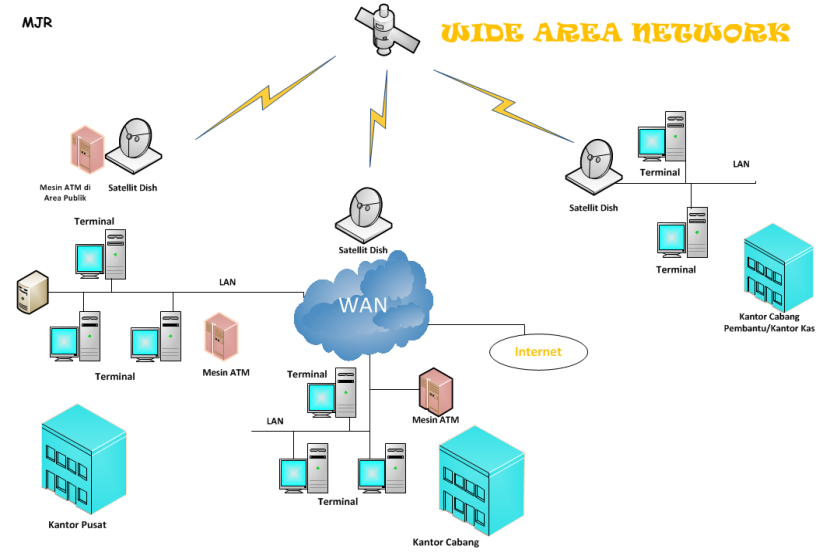 Router
Contoh WAN
LAN
Kontrol Komunikasi Data Jaringan
Terpusat
Terminal point-of-sale
Terminal kumpulan data
Pengolahan Terdistribusi
Komputer penerima menjalankan program yang menggunakan data
Pengolahan Klien/Server
Gabungan antara strategi pengolahan sentralisasi dan desentralisasi
101
Jaringan Terpusat/Terminal
102
Jaringan Pengolahan Terdistribusi
Komputer distribusi
Komputer pusat
103
Jenis – jenis Jaringan
Internet
Kumpulan jaringan
Bersifat umum (terbuka)
Intranet
Menggunakan protokol jaringan internet
Akses terbatas
Firewall (pengamanan)
Extranet
Untuk rekan bisnis dan pelanggan yang dapat dipercaya
104
INTERNET – INTRANET -EXTRANET
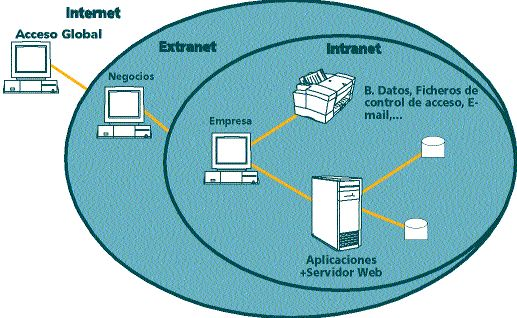 internet
Sekumpulan jaringan berbeda (LANs, WANs, atau keduanya) yang saling terkoneksi
Router
Router
LAN
Contoh internet
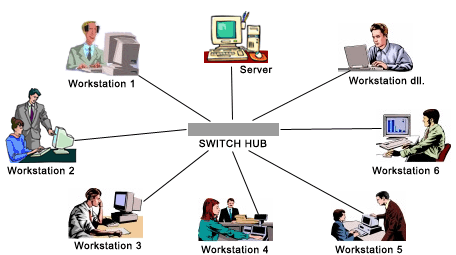 Intranets
A private network that uses Internet software and TCP/IP protocols
Teamware (intranet software)
digunakan untuk membangun tim, berbagi ide dan dokumen, brainstorming, penjadwalan, dan pengambilan pengarsipan untuk memfasilitasi produktivitas
Security
public key security, encryption, digital certificates, firewall and meyakinkan pipa/assured pipelines
Examples of Intranet
NationsBank’s Intranet meningkatkan hubungan dengan pelanggan bisnis besar
Asosiasi penjualan bisa mendapatkan gambaran pelanggan global
Philips Electronics cuts delivery time
intranet dan CAD ​​menghilangkan mislabelling produk, pemenuhan manufaktur akurat, dan daerah yang benar of customer dissatisfaction
How BD manages knowledge
Siapapun di perusahaan dapat menemukan seorang ahli in-house pada kompetensi inti perusahaan
Contoh Intranets
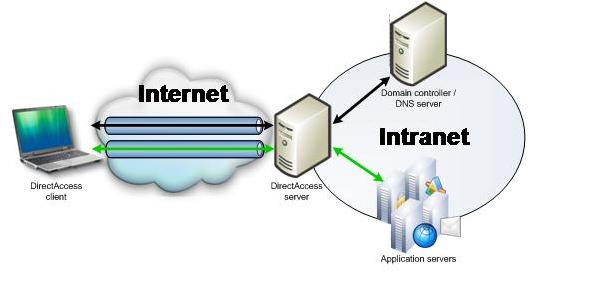 Extranets
Ekstranet adalah jaringan pribadi yang menggunakan protokol internet dan sistem telekomunikasi publik untuk membagi sebagian informasi bisnis atau operasi secara aman kepada penyalur (supplier), penjual (vendor), mitra (partner), pelanggan dan lain-lain.
Extranets
Extranet dapat juga diartikan sebagai intranet sebuah perusahaan yang dilebarkan bagi pengguna di luar perusahaan. Perusahaan yang membangun extranet dapat bertukar data bervolume besar dengan EDI (Electronic Data Interchange), berkolaborasi dengan perusahaan lain dalam suatu jaringan kerjasama dan lain-lain.
Contoh aplikasi yang dapat digunakan untuk extranet adalah  Lotus Notes
Extranets
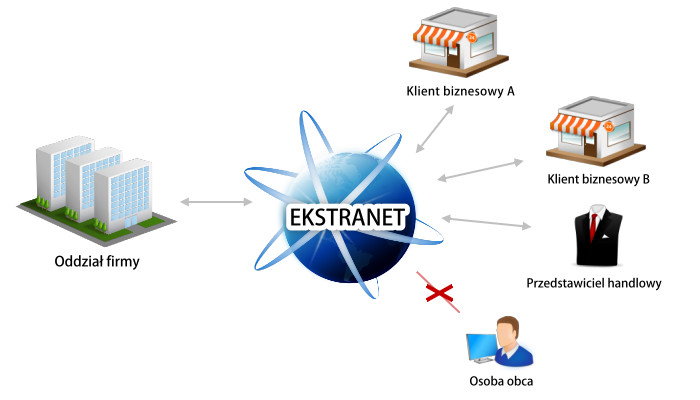 Extranets
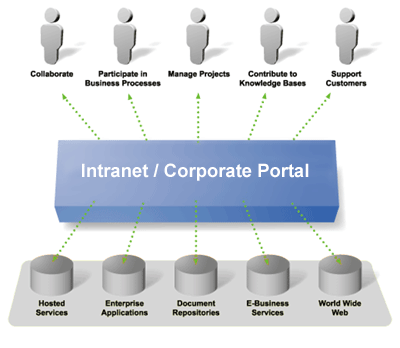 Intranet - Extranet
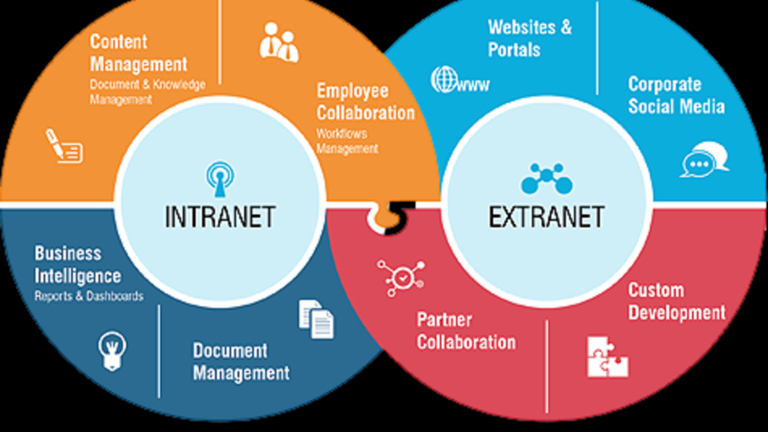 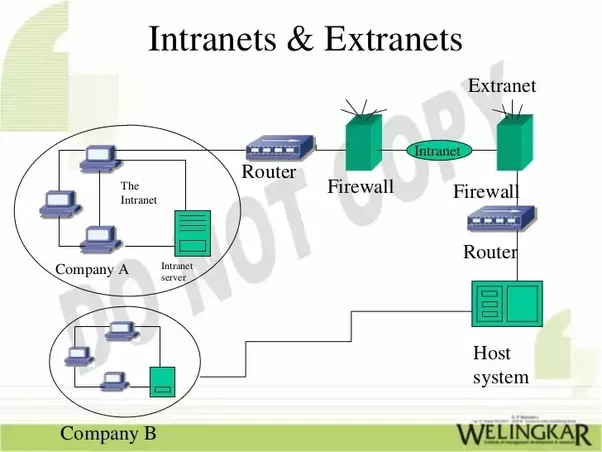 Intranet - Extranets
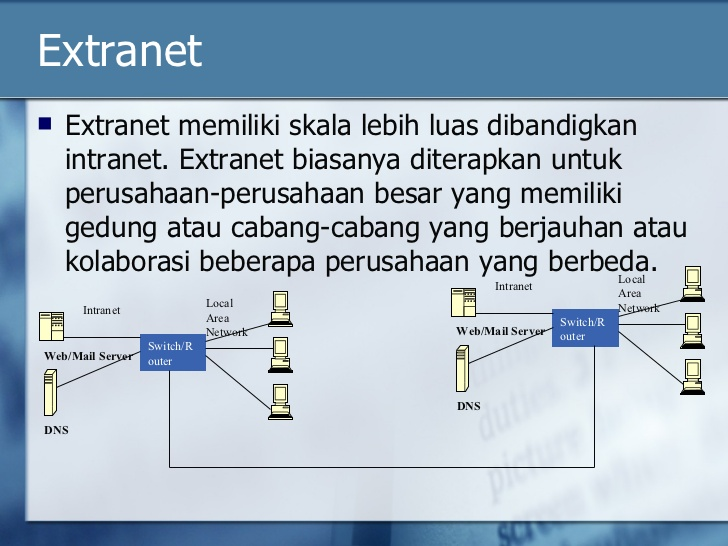 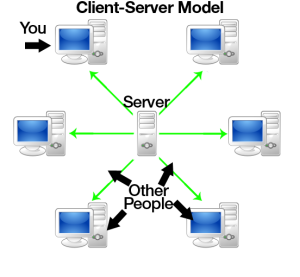 Client/Server
Definisi:
Server (back end) = penyedia layanan yang menyediakan akses ke sumber daya jaringan
Client (front end) = komputer yang meminta layanan dari server
Client/Server yaitu jaringan komunikasi data yang terdiri dari banyak client dan satu atau lebih server.
Keuntungan:
Penyimpanan data yang terpusat memberikan kemudahan untuk pengelolaan dan backup data
Penggunaan spesifikasi server yang optimal mempercepat proses komunikasi di jaringan
Kemudahan mengatur user dan sharing peralatan mahal
Keamanan lebih terjamin
Keuntungan:
Biaya pembelian hardware dan software server
Dibutuhkan administrator jaringan
Client/Server
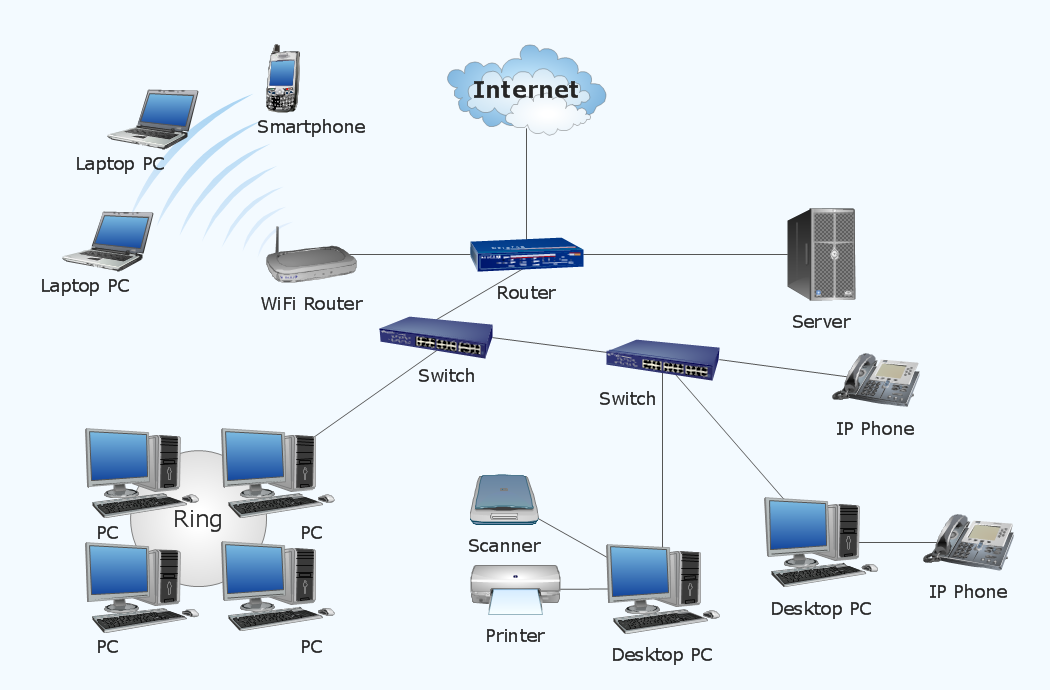 Client/Server
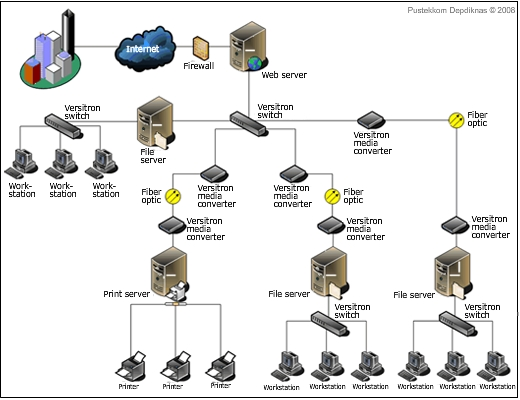 Peer-to-Peer
Sebuah workgroup, dimana setiap komputer dapat berfungsi sebagai client dan server sekaligus
Keuntungan:
Tidak ada biaya tambahan untuk pembelian hardware dan software server
Tidak diperlukan administrator jaringan
Kekurangan:
Sharing sumber daya membebani proses di komputer yang bersangkutan
Keamanan tidak terjamin
Contoh Peer-to-Peer
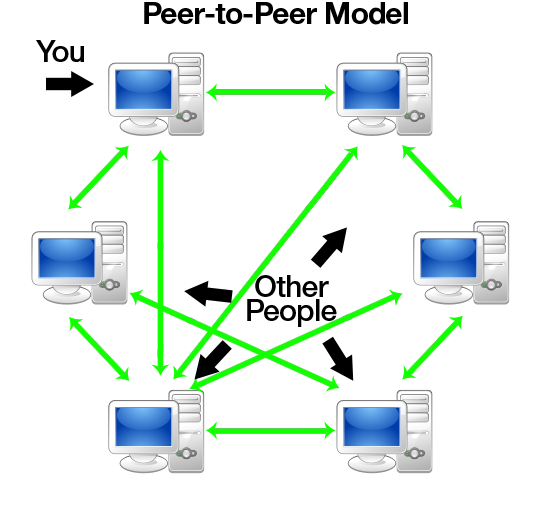 Contoh Peer-to-Peer
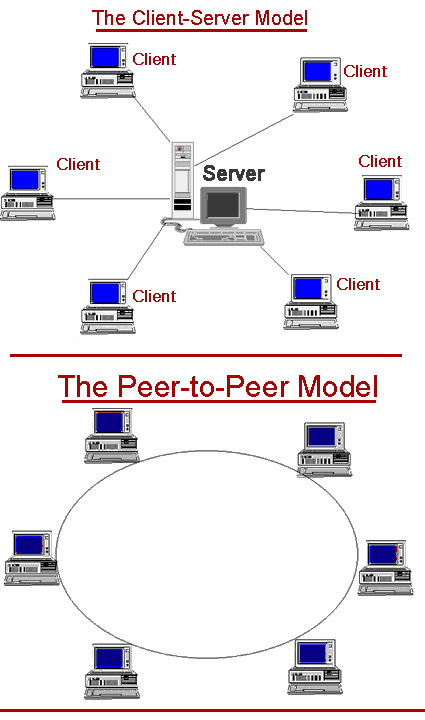 Hybrid
Menggabungkan keuntungan jaringan client/server dan peer-to-peer
User dapat mengakses sumber daya yang di-share oleh jaringan peer-to-peer, dan secara bersamaan dapat menggunakan sumber daya yang disediakan oleh server
Hybrid
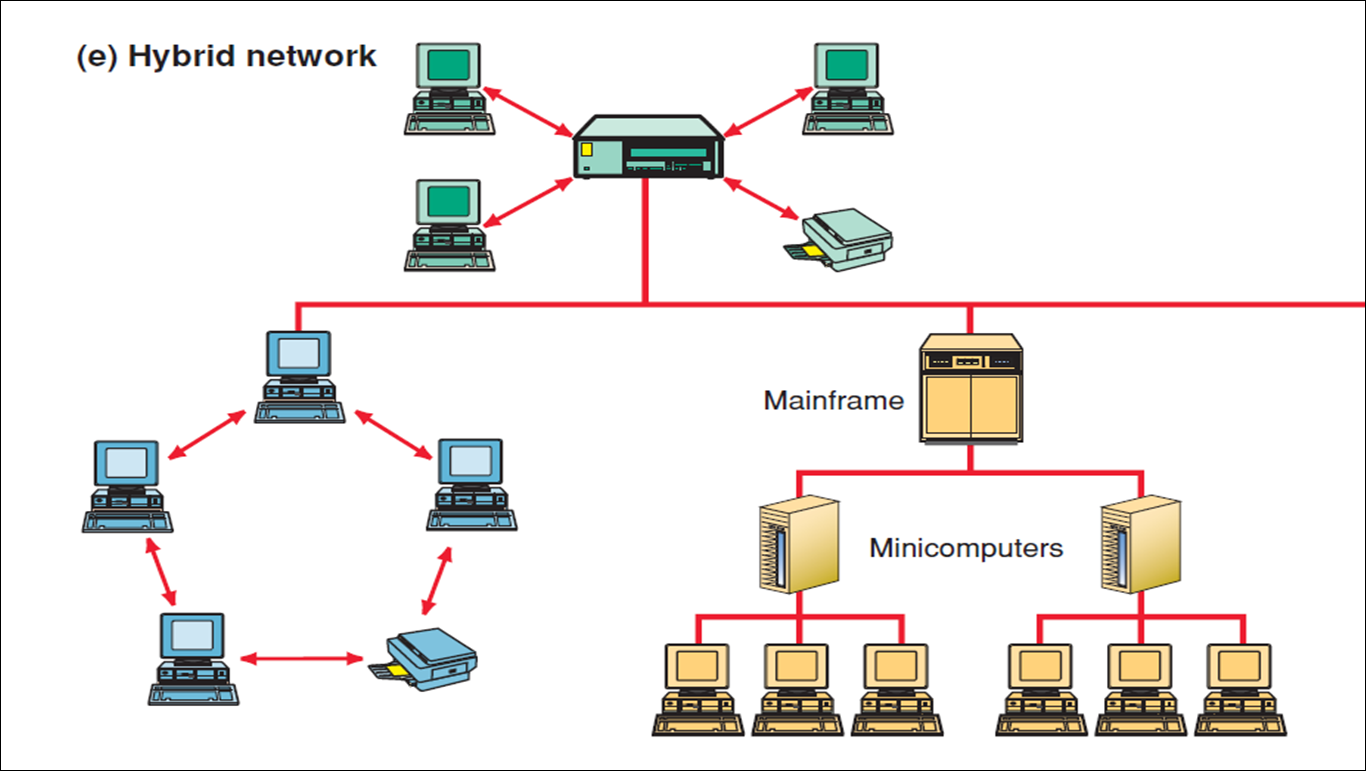 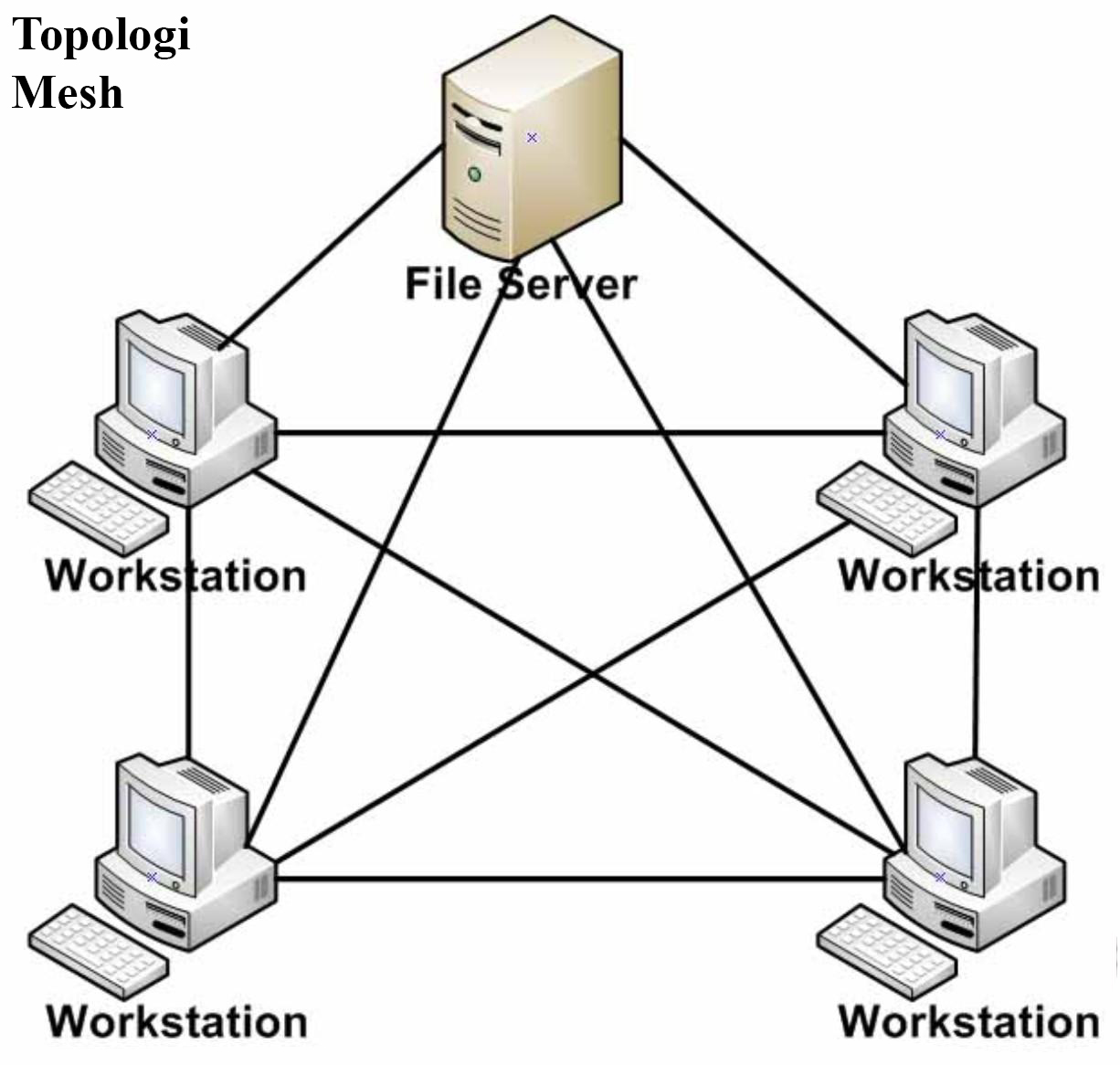 Perangkat Jaringan
Alat pemroses (PC, printer, IP phone, laptop, PDA, mobile phone, dll) = host
Network Interface Card
Media Transmisi 
Kabel - wired: twisted pair, coaxial dan fibre optic
Wireless: antena, microwave, broadcast radio, infrared, dan bluetooth
Repeater, Hub, Bridge, Switch, Router dan Gateways = node
Arsitektur Protokol
Perangkat lunak dari jaringan komunikasi data
Terdiri dari layer, protokol dan interface
Jaringan diorganisasikan menjadi sejumlah level (layer) untuk mengurangi kerumitannya
Setiap layer dibuat berdasarkan layer dibawahnya
Antar layer terdapat sebuah interface yang menentukan operasi dan layanan yang diberikan layer terbawah untuk layer diatasnya
Layer pada level yang sama di dua host yang berbeda dapat saling berkomunikasi dengan mengikuti sejumlah aturan dan ketetapan yang disebut sebagai protokol.
Dua model:
OSI (hanya sebuah konsep)
TCP/IP (digunakan secara komersial)
Hubungan antara Layer dan Layanan
Host 1
Host 2
Protokol Layer 5
Layer 5
Layer 5
Interface antara layer 4 dan 5
Interface antara layer 4 dan 5
Protokol Layer 4
Layer 4
Layer 4
Interface antara layer 3 dan 4
Interface antara layer 3 dan 4
Protokol Layer 3
Layer 3
Layer 3
Interface antara layer 2 dan 3
Interface antara layer 2 dan 3
Protokol Layer 2
Layer 2
Layer 2
Interface antara layer 1 dan 2
Interface antara layer 1 dan 2
Protokol Layer 1
Layer 1
Layer 1
Media Fisik
Model OSI
Open Source Interconnection
Dibuat oleh International Standard Organization untuk memberikan model umum untuk jaringan komunikasi data
Terdiri dari 7 layer:
Physical layer
Data link layer
Network layer
Transport layer
Session layer
Presentation layer
Application layer
Model OSI
Sumber: http://en.wikipedia.org/wiki/OSI_model
Physical Layer
Menangani pengiriman bit-bit data melalui saluran komunikasi
Memastikan jika entiti satu mengirimkan bit 1, maka entiti yang lain juga harus menerima bit 1
Fungsi utama untuk menentukan
berapa volt untuk bit 1 dan 0
berapa nanoseconds bit dapat bertahan di saluran komunikasi
kapan koneksi awal dibuat dan diputuskan ketika dua entiti selesai melakukan pertukaran data
jumlah pin yang digunakan oleh network connector dan fungsi dari setiap pin
Contoh: token ring, IEEE 802.11
Perangkat yang beroperasi di layer ini adalah hub, repeater, network adapter/network interface card, dan host bus adapter (digunakan di storage area network)
Data Link Layer
Menyediakan prosedur pengiriman data antar jaringan
Mendeteksi dan mengkoreksi error yang mungkin terjadi di physical layer
Memiliki address secara fisik yang sudah di-kode-kan secara langsung ke network card pada saat pembuatan card tersebut (disebut MAC Address)
Contoh: Ethernet, HDLC, Aloha, IEEE 802 LAN, FDDI 
Perangkat yang beroperasi di layer ini adalah bridge dan layer-2 switch
Network Layer
Menentukan prosedur pengiriman data sekuensial dengan berbagai macam ukuran, dari sumber ke tujuan, melalui satu atau beberapa jaringan, dengan tetap mempertahankan Quality of Service (QoS) yang diminta oleh transport layer
Fungsi:
Routing: menentukan jalur pengiriman dari sumber ke tujuan, bisa statik (menggunakan tabel statik yang cocok untuk jaringan yang jarang sekali berubah) atau dinamis (menentukan jalur baru untuk setiap data yang dikirimkan)
Pengendalian kongesti (kemacetan pada proses pengiriman data)
Mempertahankan QoS (delay, transit time, jitter, dll)
Menyediakan interface untuk jaringan-jaringan yang berbeda agar dapat saling berkomunikasi
Contoh: Internet Protocol (IP)
Perangkat yang beroperasi di layer ini adalah router dan layer-3 switch
Transport Layer
Menerima data dari layer diatasnya, memecah data menjadi unit-unit yang lebih kecil (sering disebut packet), meneruskannya ke network layer dan memastikan semua packets tiba di ujung penerima tanpa ada error
Layer ini harus melakukan proses diatas secara efisien dan memastikan layer diatas tidak terpengaruh terhadap perubahan teknologi hardware
Fungsi:
Flow control
Segmentation/desegmentation
Error control
Contoh: Transmission Control Protocol (TCP), User Datagram Protocol (UDP), Stream Control Transmission Protocol (SCTP)
Session Layer
Mengijinkan user-user yang menggunakan mesin yang berbeda untuk membuat dialog (session) diantara mereka
Fungsi:
Pengendalian dialog: memantau giliran pengiriman
Pengelolaan token: mencegah dua pihak untuk melakukan operasi yang sangat kritis dan penting secara bersamaan
Sinkronisasi: menandai bagian data yang belum terkirim sesaat crash pengiriman terjadi, sehingga pengiriman bisa dilanjutkan tepat ke bagian tersebut
Presentation Layer
Mengatur tentang syntax dan semantics dari data yang dikirimkan
Manipulasi data seperti MIME encoding, kompresi, dan enkripsi dilakukan di layer ini
Application Layer
Sangat dekat dengan user
Menyediakan user interface ke jaringan melalui aplikasi
Contoh protokol aplikasi yang banyak digunakan: hypertext transfer protocol (HTTP) yang digunakan di world wide web, file transfer protocol (FTP) untuk pengiriman file antar komputer, simple mail transfer protocol (SMTP) untuk email
Model TCP/IP
Arsitektur protokol yang digunakan oleh Internet dan jaringan komersial lainnya
Terdiri dari 4 layer:
Data link layer
Network layer
Transport layer
Application layer
Data Link Layer
Sebenarnya bukan bagian dari TCP/IP suite.
Proses pengiriman dan penerimaan packet untuk layer ini dapat dilakukan oleh software device driver dari network card/adapter yang digunakan.
Layer ini juga termasuk physical layer, yang terdiri dari komponen fisik seperti hub, repeater, kabel jaringan (UTP, fibre, coaxial), network cards, network connectors (RJ-45, BNC, dll) dan spesifikasi untuk sinyal (level voltase, frekuensi, dll)
Network Layer
Awalnya network layer ditujukan untuk mengirimkan packet antar host di sebuah jaringan, contoh X.25
Pengembangan ke Internetworking, dimana jalur pengiriman packet dari sumber ke tujuan melalui jaringan-jaringan lainnya (routing)
Beberapa protokol bagian dari IP yaitu ICMP (menyediakan informasi dianostik untuk pengiriman packet IP), IGMP (mengelola data multicast), protokol routing seperti BGP, OSPF dan RIP
Transport Layer
Menyediakan layanan pengiriman pesan dari ujung ke ujung yang dapat dikategorikan sebagai:
Connection-oriented: TCP (byte-oriented) dan SCTP(stream-oriented)
Connectionless: UDP dan RTP (datagram)
Application Layer
Layer ini mencakup presentation dan session layer dari model OSI, dimana layanan dari layer-layer tersebut disediakan melalui libraries
Data user yang akan dikirimkan melalui jaringan diterima melalui application layer, baru kemudian diteruskan ke layer dibawahnya, yaitu transport layer.
Setiap aplikasi yang menggunakan TCP atau UDP, membutuhkan port sebagai identitas aplikasi tersebut. Contoh: port untuk HTTP adalah 80, port untuk FTP adalah 21
Port numbers (16 bit) digunakan oleh TCP atau UDP untuk membedakan setiap proses yang menggunakan layanan mereka
Well known ports: 0 s/d 1023 dipesan oleh Internet Assigned Number Authority (IANA) → tidak bisa digunakan secara bebas
Registered ports: 1024 s/d 49151 → tidak dikontrol oleh IANA tapi tidak bisa digunakan secara bebas karena sudah direserve oleh sistem komputer
Dynamic atau private atau ephemeral (short-lived) ports: 49152 s/d 65535 → bisa digunakan user secara bebas
Sistem Operasi Jaringan
Menyediakan fungsi khusus untuk 
menghubungkan sejumlah komputer dan perangkat lainnya ke sebuah jaringan
mengelola sumber daya jaringan
menyediakan layanan 
menyediakan keamanan jaringan bagi multiple users
Sistem operasi oleh jaringan client/server yang umum digunakan: Windows NT Server family (Windows Server 2000 dan 2003), Novell NetWare, dan Unix/Linux
Windows 98, Windows 2000 professional, Windows XP professional, dan Windows NT Workstation tidak digunakan oleh server, tetapi dapat digunakan untuk menyediakan sumber daya untuk jaringan, seperti dapat mengakses file dan printer
UNIX
Multiuser dan multitasking  operating system
Dibuat di Bell Laboratories awal tahun 1970an
Tidak user friendly
Dapat menangani pemrosesan yang besar sekaligus menyediakan layanan internet seperti web server, FTP server, terminal emulation (telnet), akses database, dan Network File System (NFS) yang mengijinkan client dengan sistem operasi yang berbeda untuk mengakses file yang di simpan di komputer yang menggunakan sistem operasi UNIX
Trademark dari UNIX sekarang dipegang oleh the Open Group
Linux
Turunan dari Unix yang merupakan freeware dan powerfull operating system
Linux dapat digunakan sebagai sistem operasi server dan client
Memiliki implementasi lengkap dari arstitektur TCP/IP dalam bentuk TCP/IP networking software, yang mencakup driver untuk ethernet card dan kemampuan untuk menggunakan Serial Line Internet Protocol (SLIP) dan Point-to-Point Protocol (PPP) yang menyediakan akses ke jaringan melalui modem
Sejumlah layanan yang disediakan oleh Linux yang berbasiskan TCP/IP suite:
Web server: Apache
Web proxy: Squid
File dan print sharing: Samba
Email: Sendmail
Domain Name Server: menyediakan mapping antara nama dan IP address dan mendistribusikan informasi tentang jaringan (mail server) contoh BIND
Novell Netware
Dahulu digunakan sebagai LAN-based network operating system
Dibuat oleh Novell, Inc.
Banyak digunakan pada awal sampai pertengahan tahun1990-an
Konsep: pembagian disk space dan printer
Pengembangan:
File sharing: layanan modul file, pencarian lokasi fisik dilakukan di server
Caching: meng-caching file yang sedang aktif
Netware Core Protocol (NCP) lebih efektif: tidak ada perlu ada acknowledgement untuk setiap permintaan atau data yang dikirimkan
Pelayanan selain file dan printer sharing seperti web, email, database, TCP/IP, IPX, dll
OS/2
32-bit operating system yang dibuat oleh IBM dan Microsoft, tetapi sekarang dikelola hanya oleh IBM
Mirip seperti windows tetapi mempunyai feature yang dimiliki oleh Linux dan Xenix
Penggunaan akan dihentikan diakhir tahun 2006
IBM menggunakan Linux dan keluarga Windows
Windows NT
Dibuat oleh Microsoft sebagai kelanjutan dari OS/2 versi mereka
Versi dari keluarga Windows NT:
Windows NT 3.51
Windows 2000 (NT 5.0)
Windows 2000 Professional (workstation version)
Windows 2000 Server
Windows 2000 Advanced Server
Windows 2000 Datacenter Server
Windows Server 2003
Windows XP
Terima Kasih
Good Luck